TNOTE CARDS Case Study
Objective
“Play” with CARDS
Do Forecast/Nowcasts for 18 Nov 2011 case
Parana Radar
Procedure
Based on Sounding/Maps – Fcst for the day (Part 1)
Shear/CAPE -> storm type
what is your forecast/watch/advisory?
When? Where? What?
Review Radar Data from 0000-0030Z (Part 2)
Familiarity with CARDS
Make a warning
Where: Nowcast/warning for the points indicated on the following map
Start-Stop
Heavy rain? Hail? Wind?
Repeat 0030-0340 (Part 3)
Repeat 0340-0500 (Part 4)
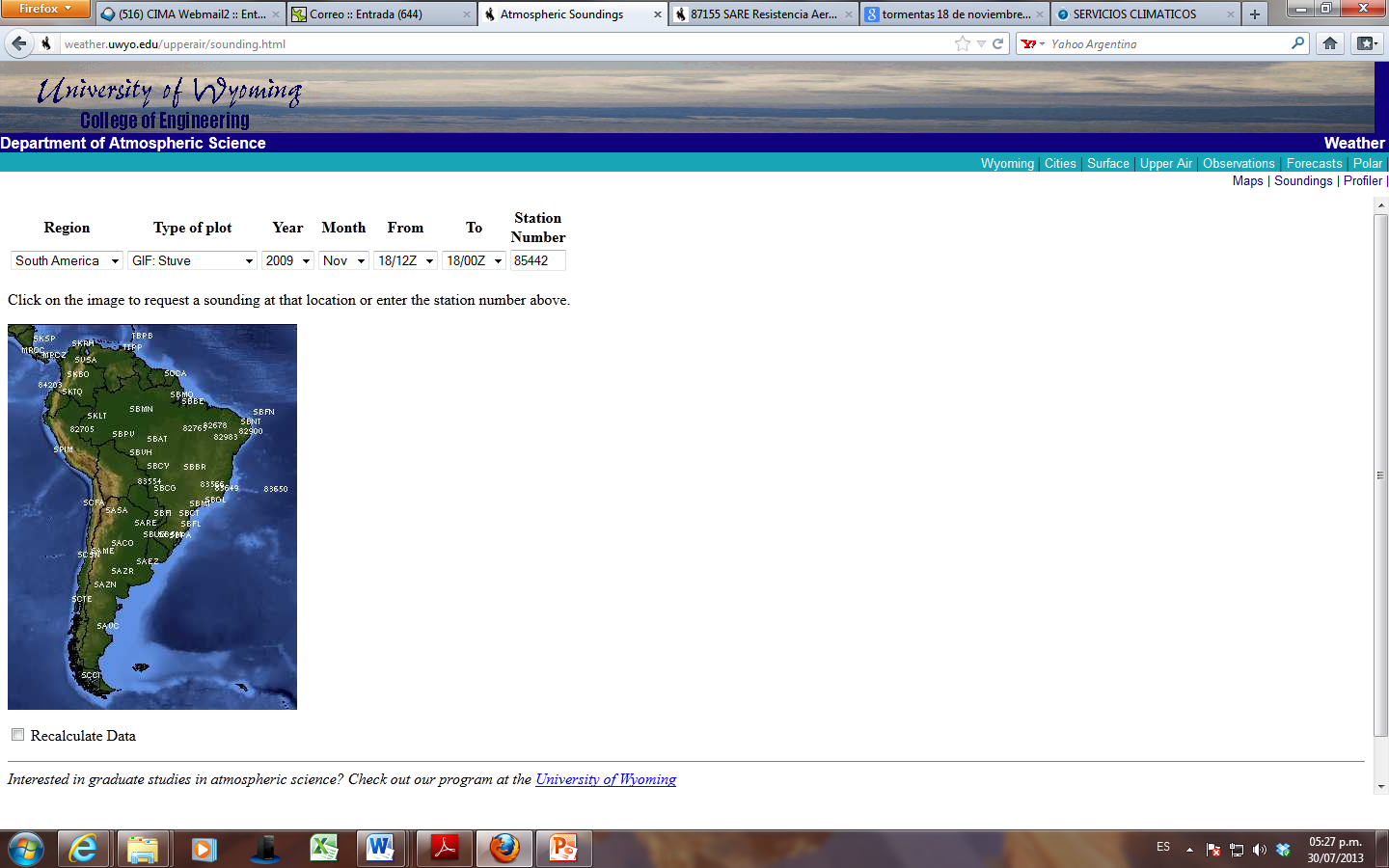 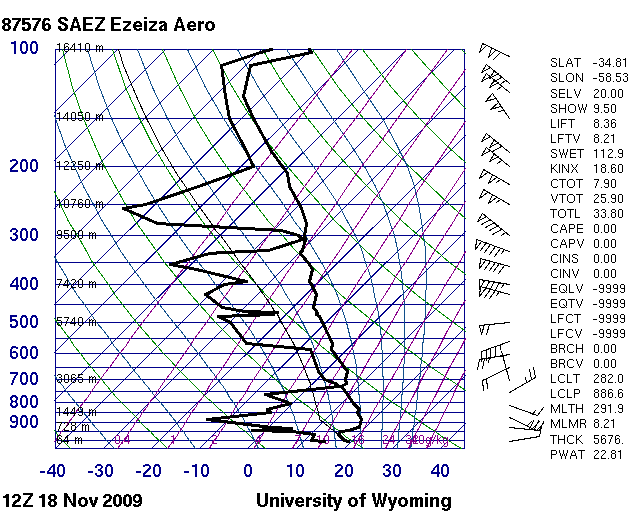 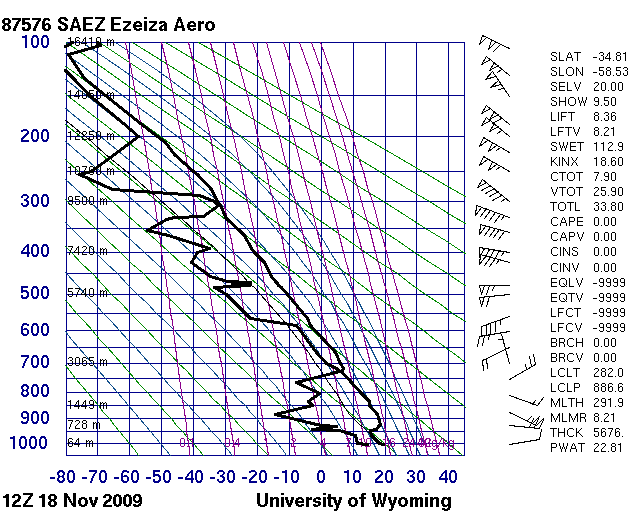 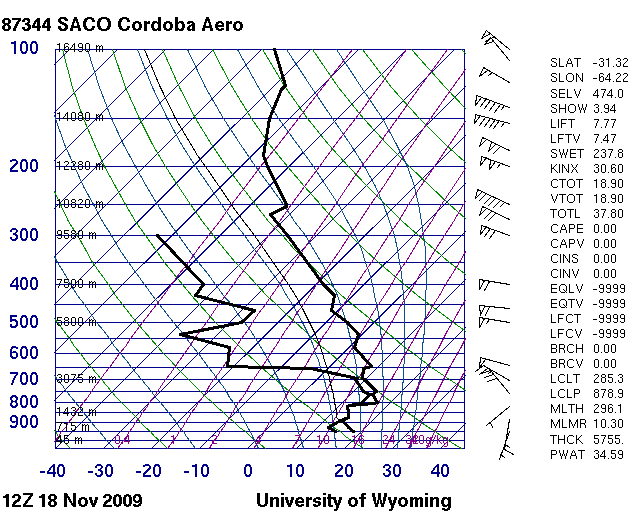 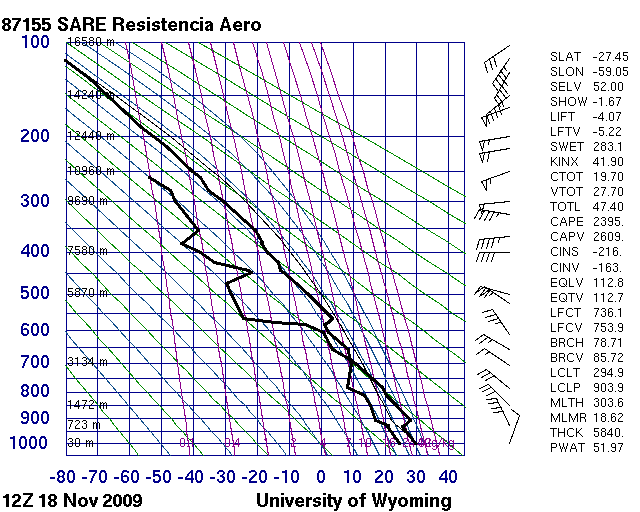 1 bar = 10 knots
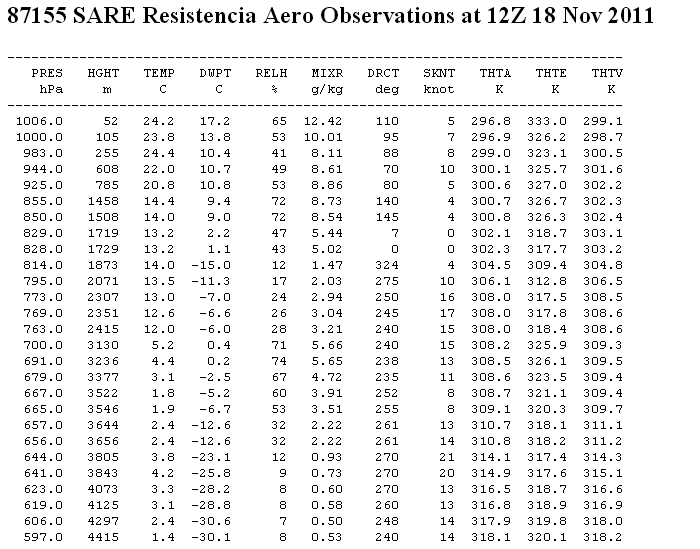 Hodographto calculate shear
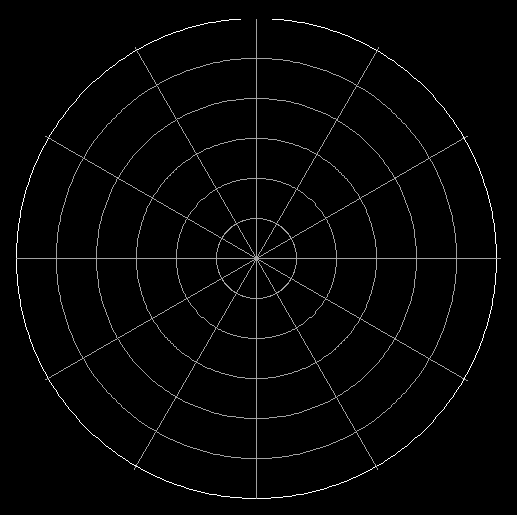 5    10   15  20  15   30 Knots
Theoretical CAPE-Shear and Storm Type
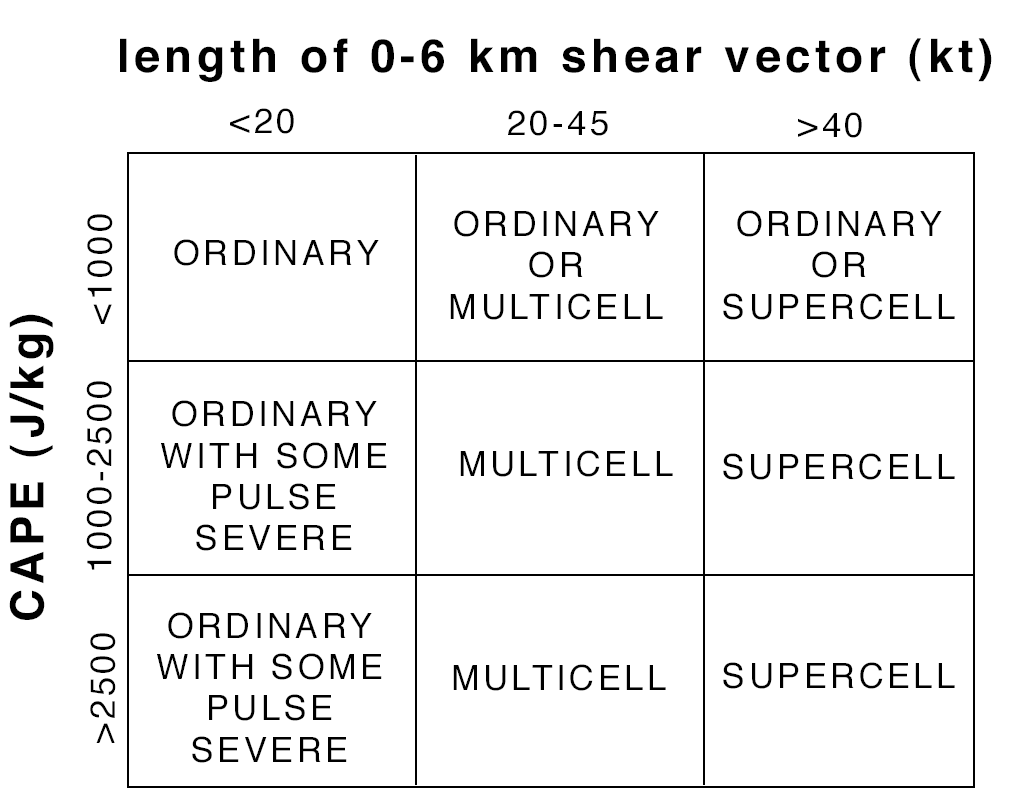 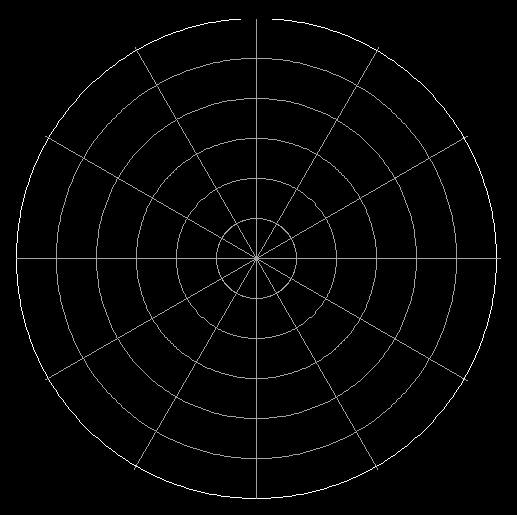 Groups 1,4,7 do point A
Groups 2,5,8 do point B
Groups 3,6,9 do point C
A
B
C